CHÀO MỪNG CÁC EM 
ĐÃ ĐẾN VỚI BUỔI HỌC!
KHỞI ĐỘNG
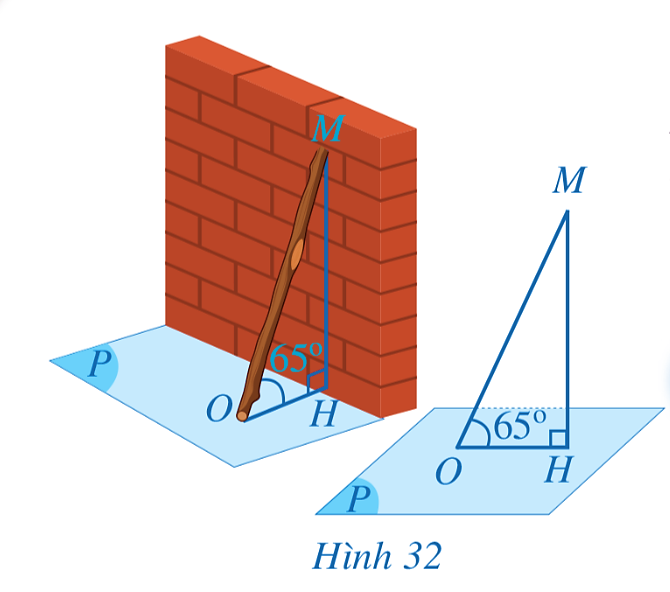 Góc nghiêng giữa chiếc gậy và mặt đất được hiểu như thế nào?
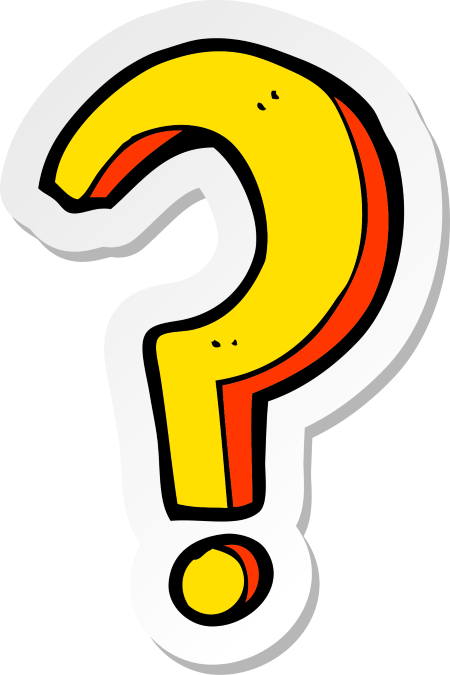 CHƯƠNG VIII. QUAN HỆ 
VUÔNG GÓC TRONG KHÔNG GIAN. 
PHÉP CHIẾU VUÔNG GÓC
BÀI 3. GÓC GIỮA ĐƯỜNG THẲNG VÀ MẶT PHẲNG. GÓC NHỊ DIỆN
NỘI DUNG BÀI HỌC
I
Góc giữa đường thẳng và mặt phẳng
II
Góc nhị diện
I. GÓC GIỮA ĐƯỜNG THẲNG VÀ MẶT PHẲNG
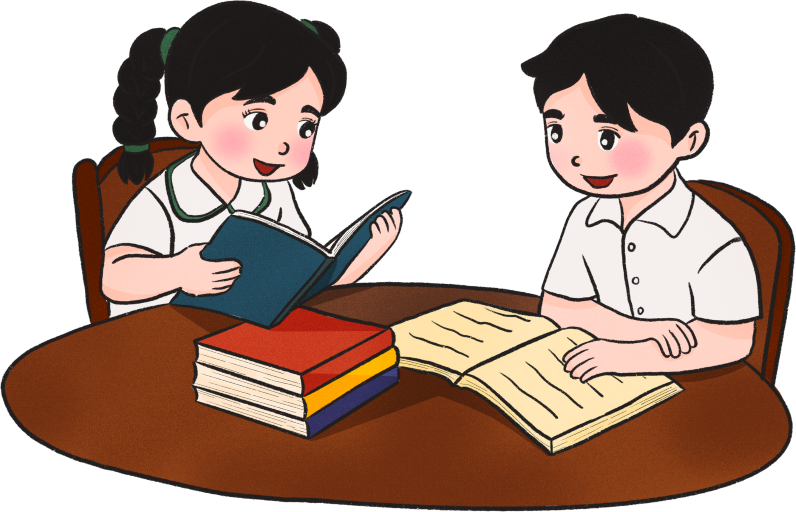 Quan sát Hình 32 và cho biết:
HĐ 1
Giải
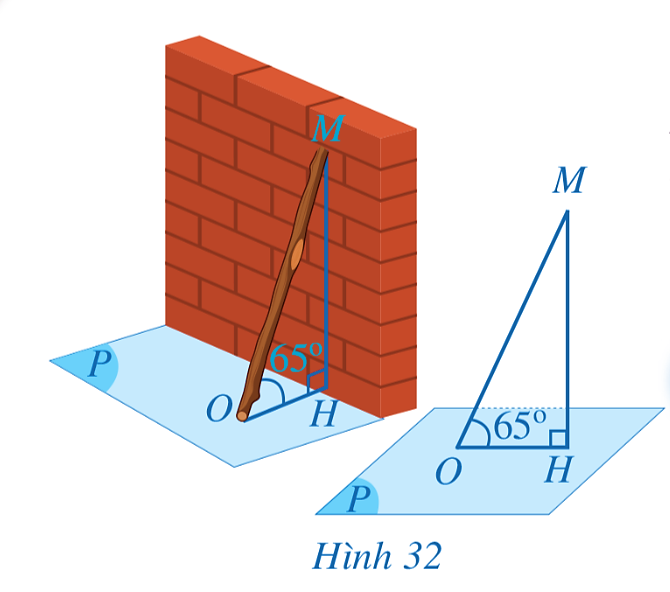 ĐỊNH NGHĨA
https://www.vnteach.com
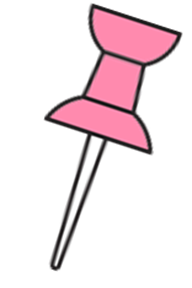 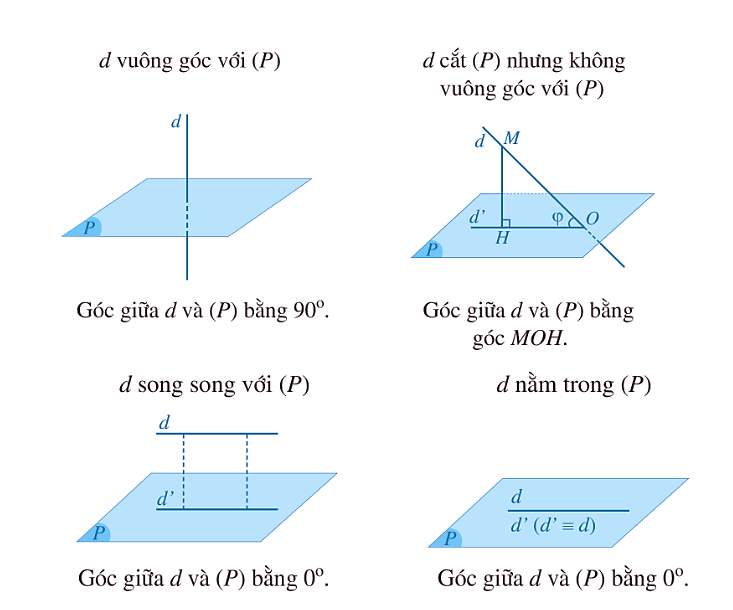 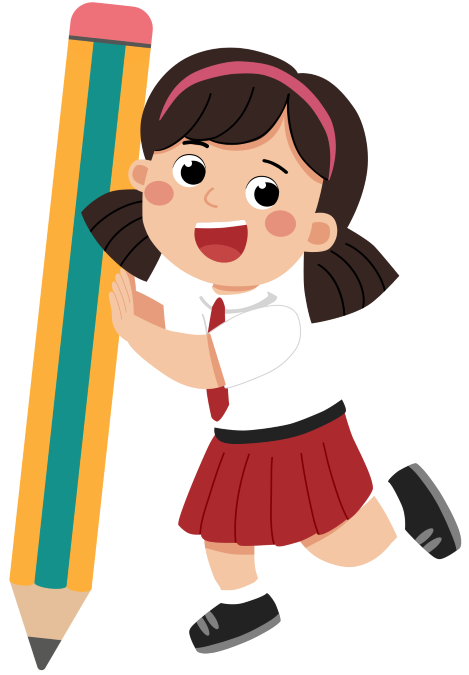 Giải
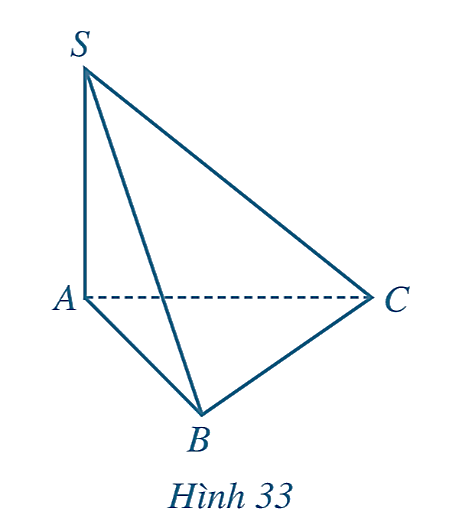 Giải
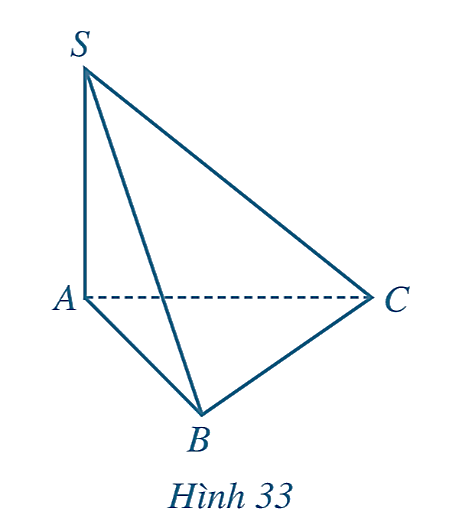 Ví dụ 2: Bài toán đo chiều cao của tháp khi không thể lên tới đỉnh tháp.
Để ước lượng chiều cao của tháp khi không thể lên tới đỉnh tháp, người ta đo góc giữa tia nắng chiếu qua đỉnh tháp và mặt đất, đo chiều dài của bóng tháp trên mặt đất, từ đó ước lượng được chiều cao của tháp. Giả sử khi tia nắng tạo với mặt đất một góc 40°, chiều dài của bóng tháp là 114 m (Hình 34a). Tính chiều cao của tháp theo đơn vị mét (làm tròn kết quả đến hàng phần mười).
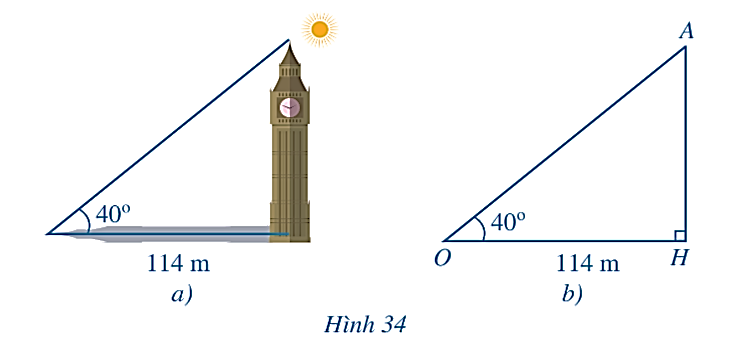 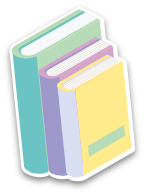 Giải
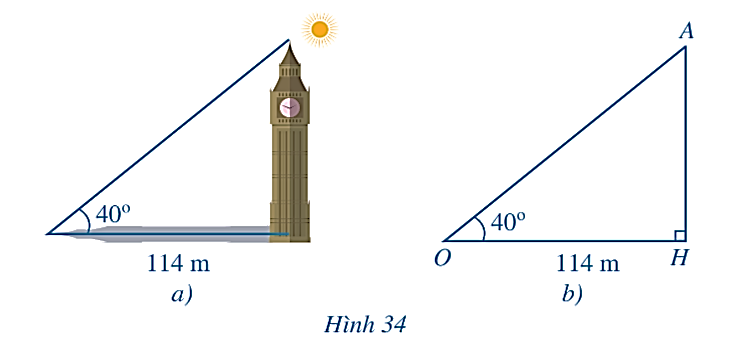 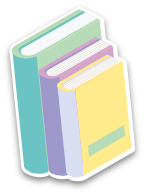 Luyện tập 1
Giả sử ở những giây đầu tiên sau khi cất cánh, máy bay chuyển động theo một đường thẳng tạo với mặt đất một góc 20° và có vận tốc 200 km/h. Tính độ cao của máy bay so với mặt đất theo đơn vị mét sau khi máy bay rời khỏi mặt đất 2 giây (làm tròn kết quả đến hàng phần mười).
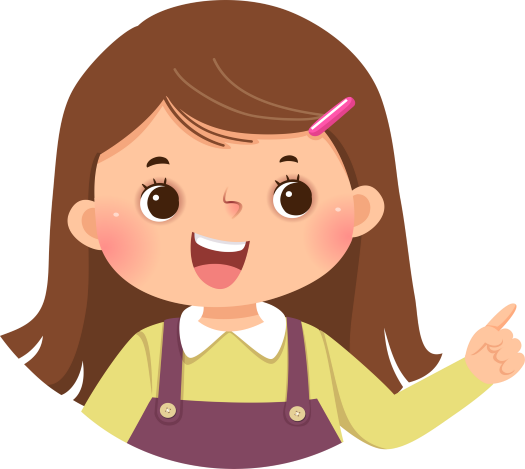 Giải
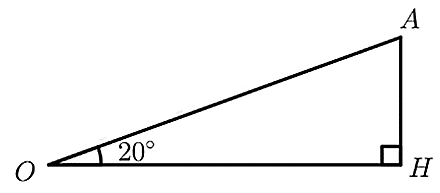 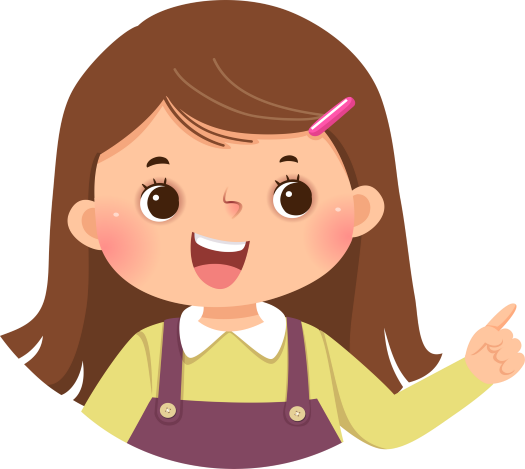 II. GÓC NHỊ DIỆN
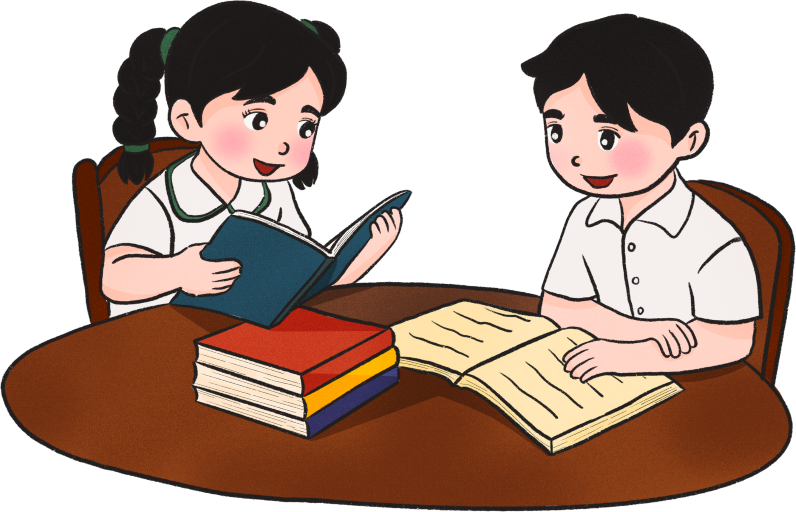 1. Khái niệm
Một đường thẳng nằm trong một mặt phẳng chia mặt phẳng đó thành hai phần, mỗi phần được gọi là một nửa mặt phẳng và đường thẳng đó được gọi là bờ của mỗi nửa mặt phẳng này.
Quan sát hình ảnh một quyển sổ được mở ra (Hình 35), mỗi trang sổ gợi nên hình ảnh của một nửa mặt phẳng. Nêu đặc điểm của hai nửa mặt phẳng đó.
HĐ 2
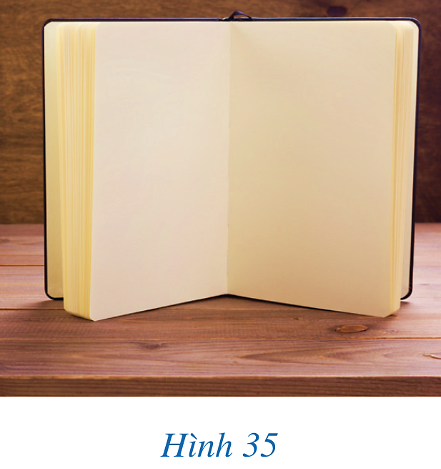 Hai nửa mặt phẳng có chung bờ.
KẾT LUẬN
Góc nhị diện là hình gồm hai nửa mặt phẳng có chung bờ.
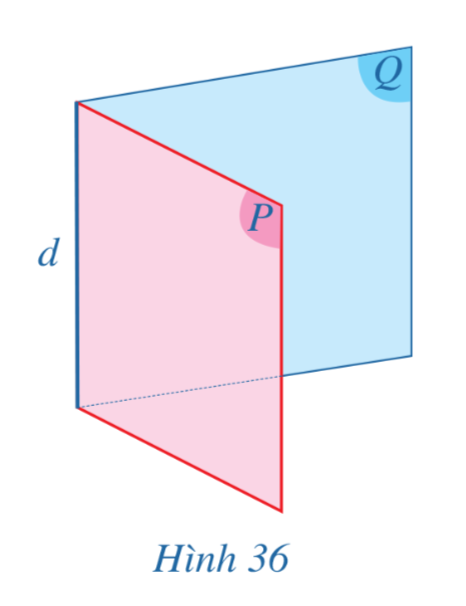 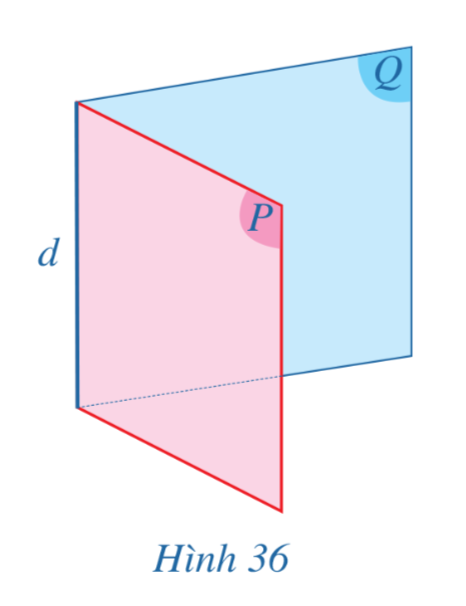 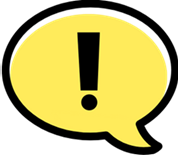 Ví dụ 3: Trong không gian cho bốn nửa mặt phẳng (P), (Q), (R), (S) cắt nhau theo giao tuyến d (Hình 37). Hãy chỉ ra ba góc nhị diện có cạnh của góc nhị diện là đường thẳng d.
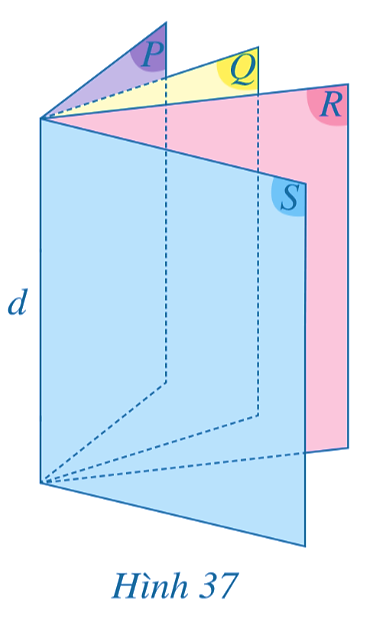 Giải
Ba góc nhị diện có cạnh của góc nhị diện là đường thẳng d, hai mặt lần lượt là: 
(P) và (Q); (Q) và (R); (R) và (S).
Luyện tập 2
Giải
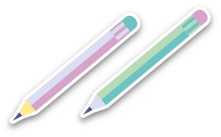 2. Số đo của góc nhị diện
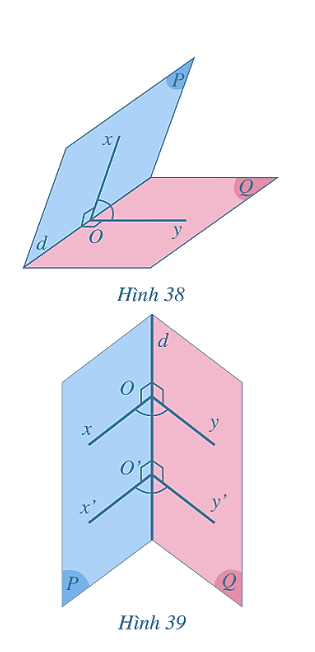 HĐ3
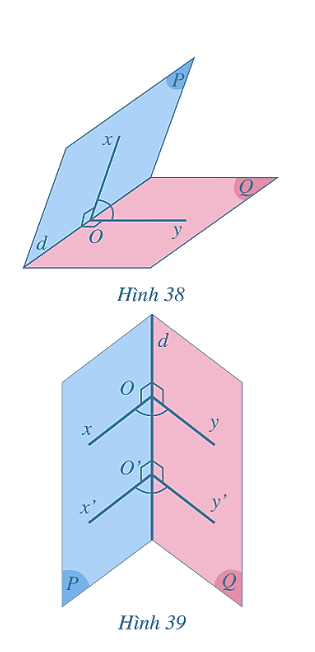 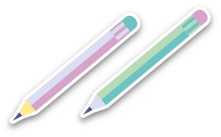 Giải
Nhận xét:
ĐỊNH NGHĨA
Ví dụ 4: Trong các công trình xây dựng nhà ở, độ dốc mái được hiểu là độ nghiêng của mái khi hoàn thiện so với mặt phẳng nằm ngang. Khi thi công, mái nhà cần một độ nghiêng nhất định để đảm bảo thoát nước tốt tránh gây ra tình trạng đọng nước hay thấm dột. Quan sát Hình 40 và cho biết góc nhị diện nào phản ánh độ dốc của mái.
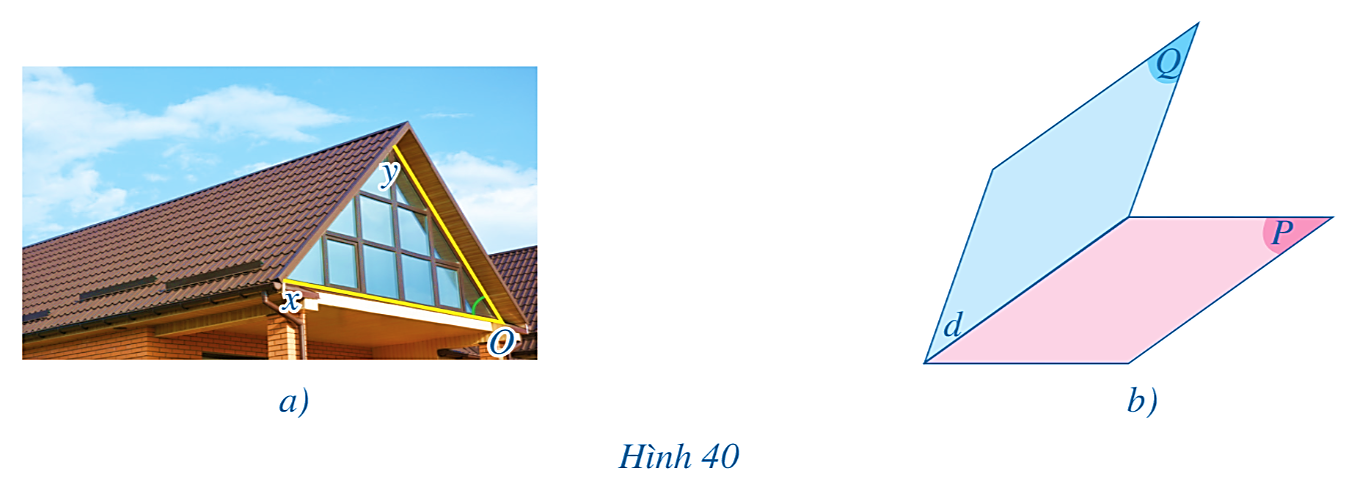 Giải
Giả sử nửa mặt phẳng (P) (minh hoạ mặt phẳng nằm ngang) và nửa mặt phẳng (Q) (minh hoạ mái nhà) cắt nhau theo giao tuyến d (Hình 40b). Khi đó góc nhị diện có cạnh là đường thẳng d, hai mặt lần lượt là (P) và (Q) phản ánh độ dốc của mái. Độ dốc đó cũng được phản ánh bởi góc phẳng nhị diện xOy của góc nhị diện trên (Hình 40a).
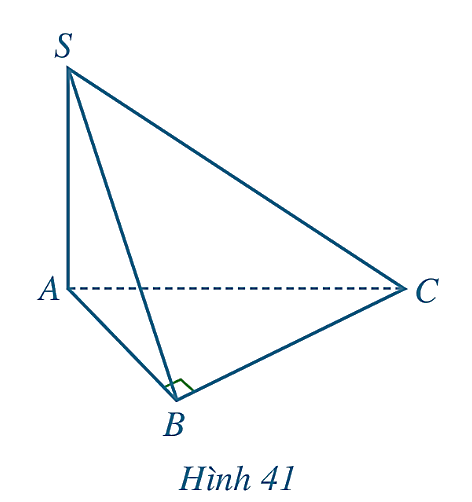 Giải
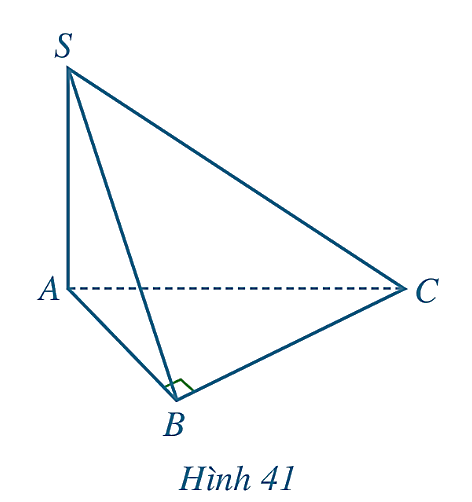 Giải
Luyện tập 3
Giải
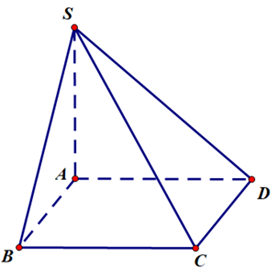 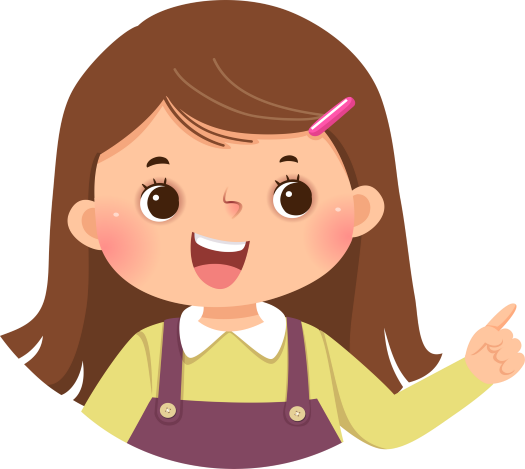 LUYỆN TẬP
Trò Chơi “Đua xe”
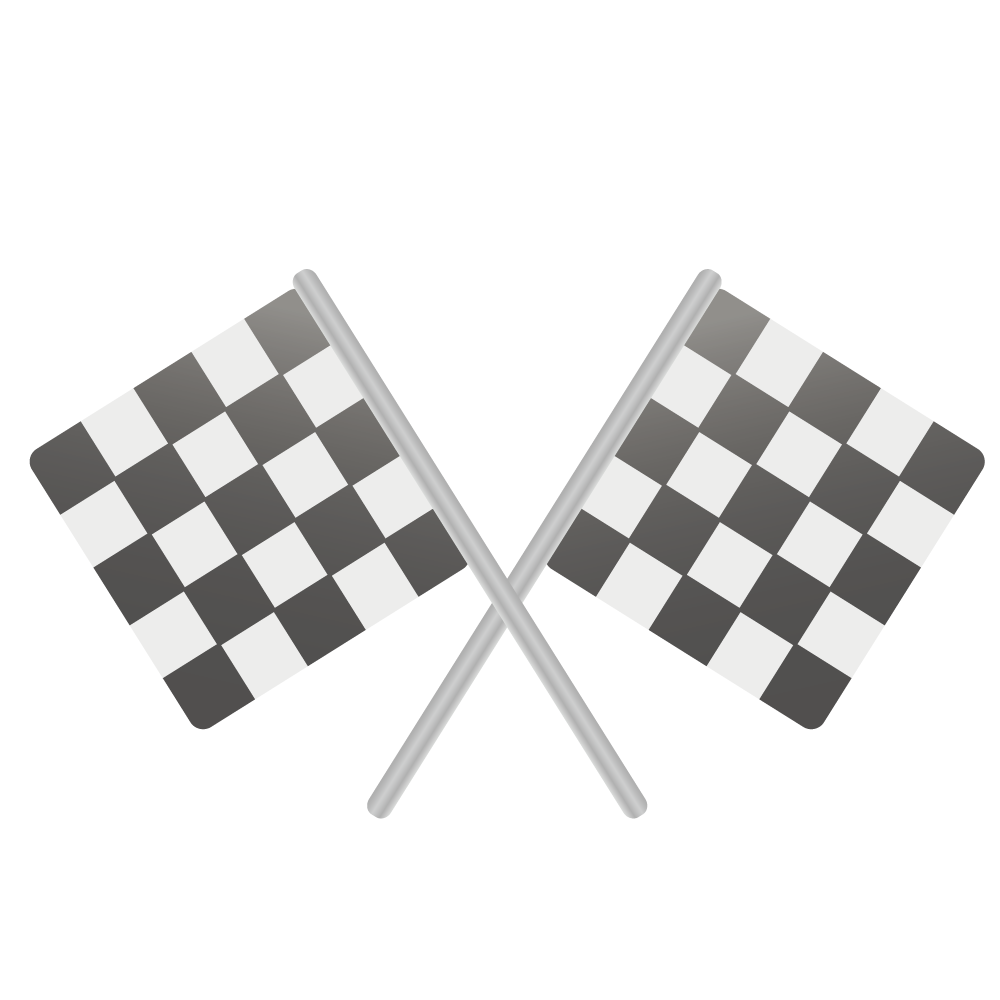 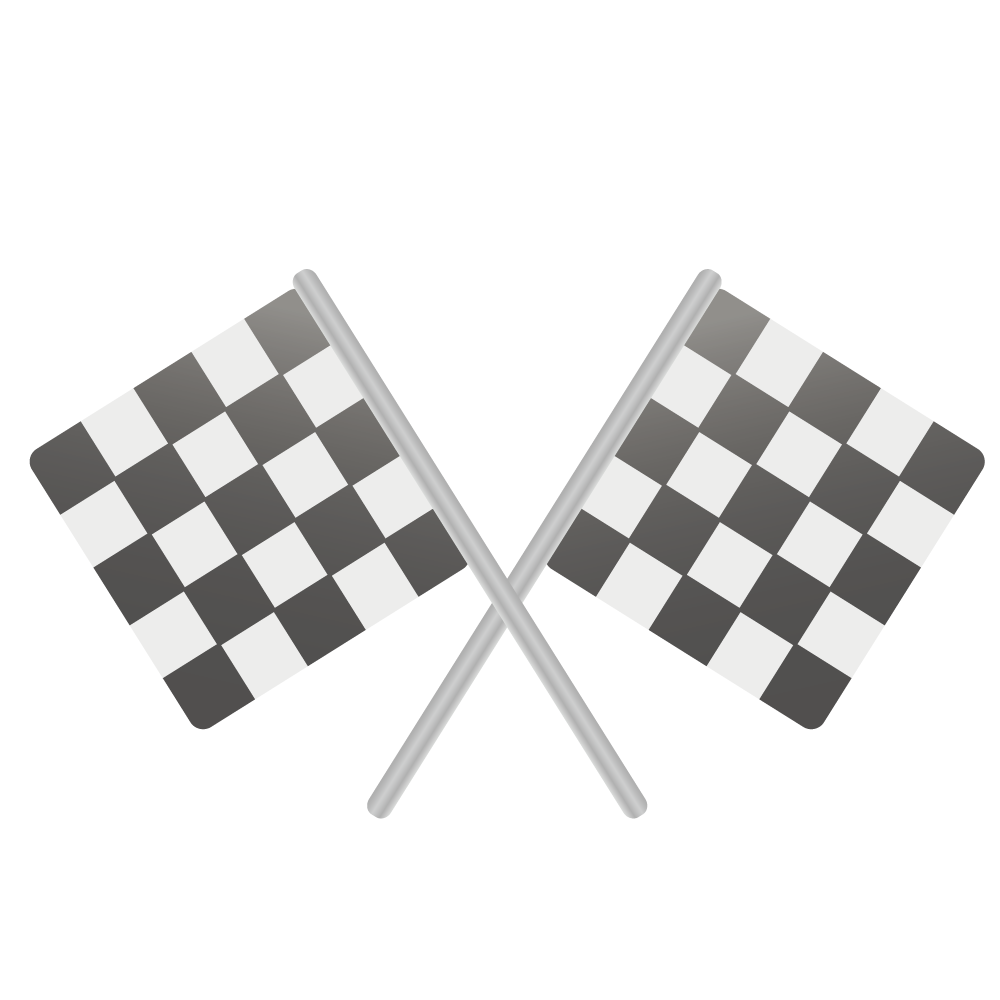 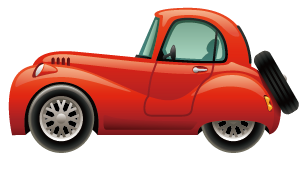 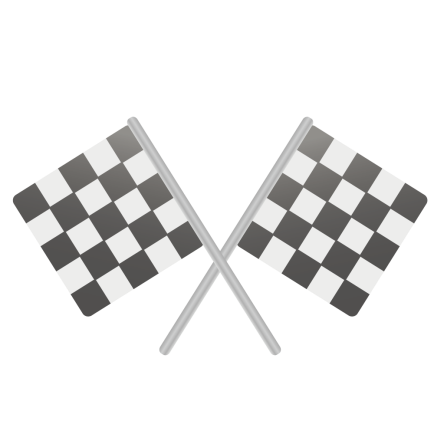 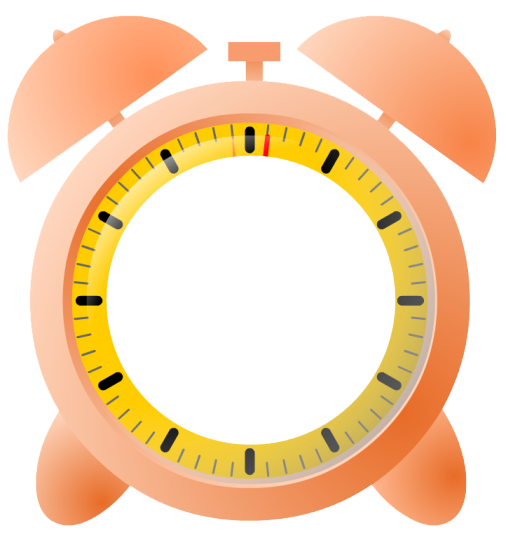 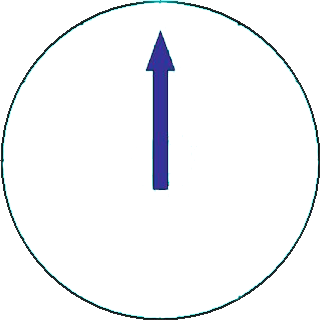 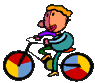 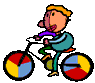 A
C
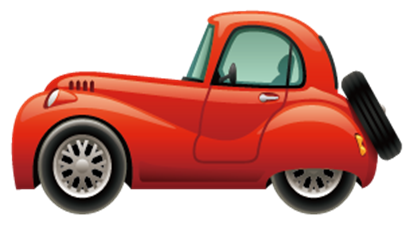 B
D
[Speaker Notes: Kích chuột vào ô tròn A, B, C, D để chọn đáp án]
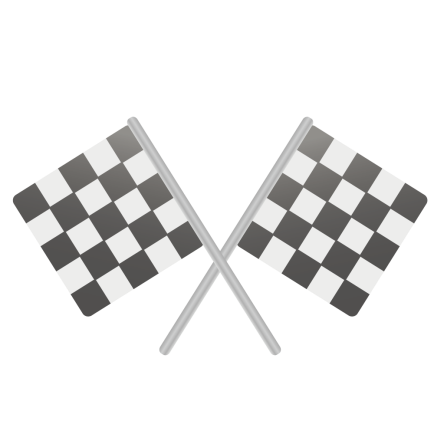 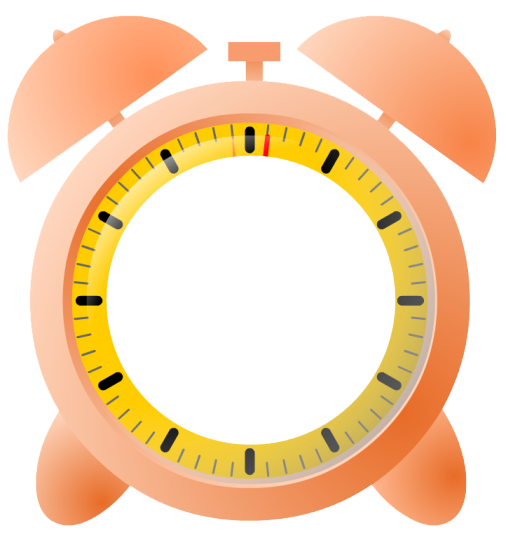 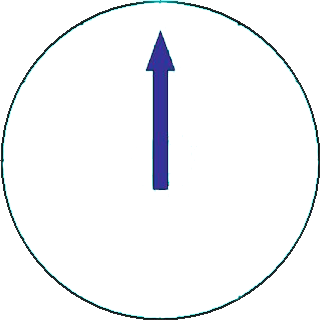 A
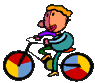 C
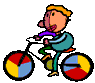 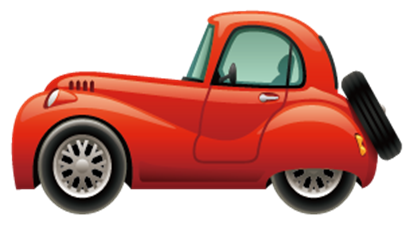 D
B
[Speaker Notes: Kích chuột vào ô tròn A, B, C, D để chọn đáp án]
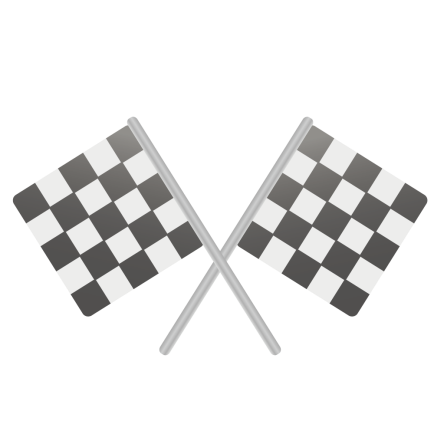 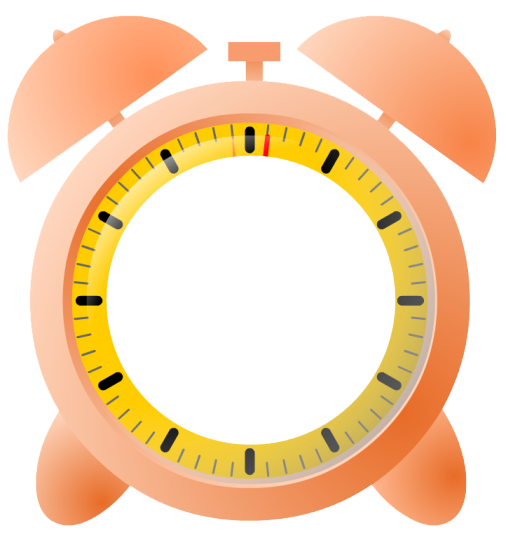 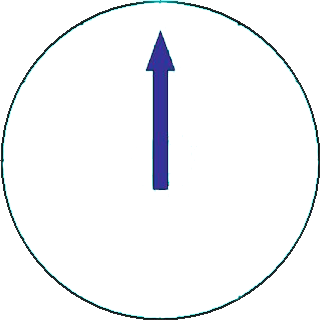 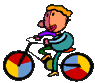 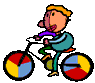 C
A
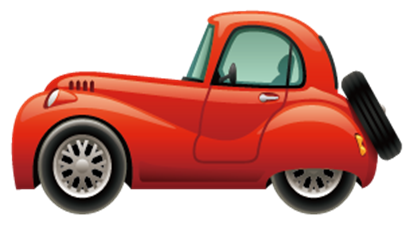 D
B
[Speaker Notes: Kích chuột vào ô tròn A, B, C, D để chọn đáp án]
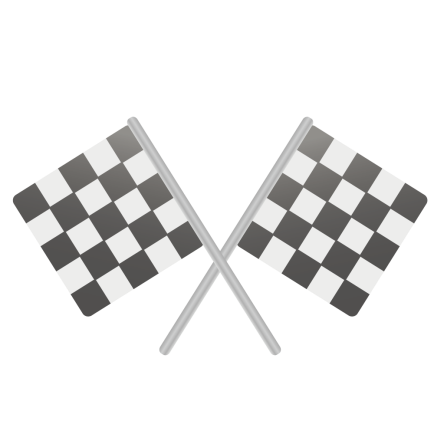 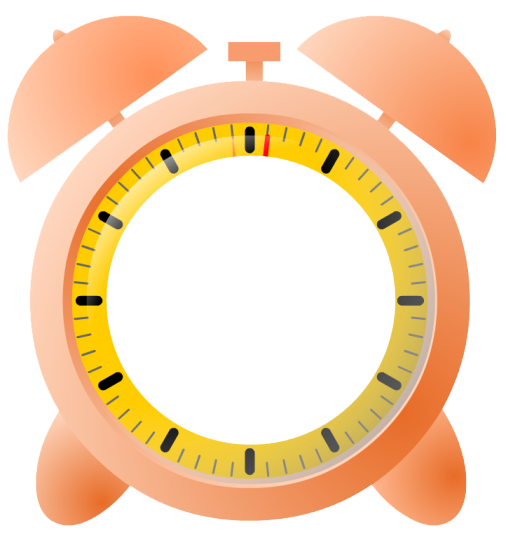 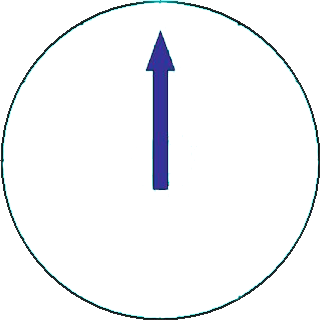 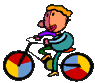 A
C
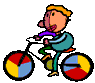 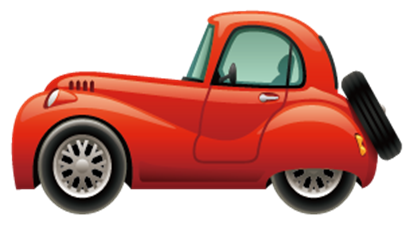 B
D
[Speaker Notes: Kích chuột vào ô tròn A, B, C, D để chọn đáp án]
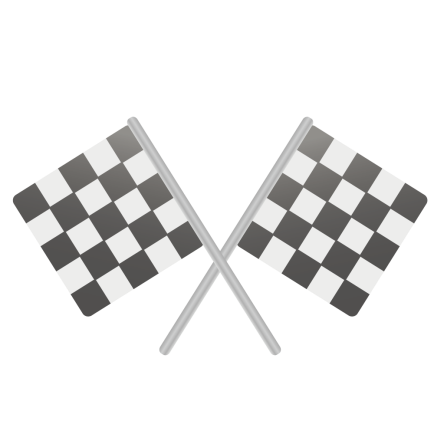 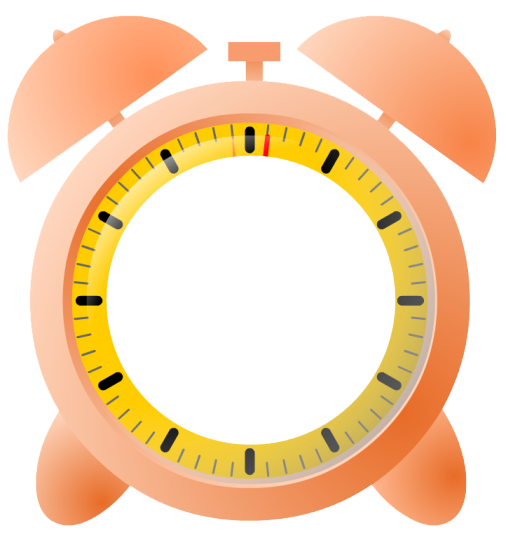 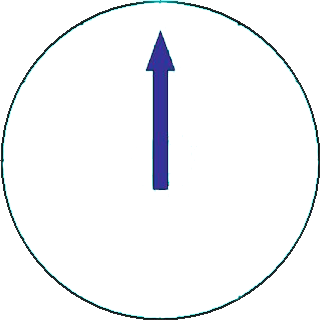 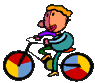 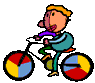 C
A
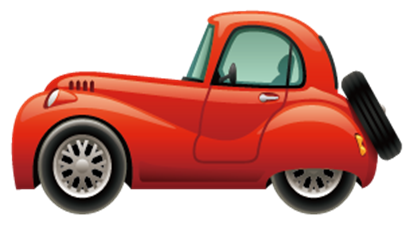 D
B
[Speaker Notes: Kích chuột vào ô tròn A, B, C, D để chọn đáp án]
Giải
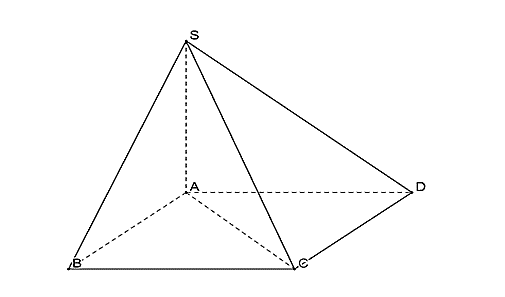 Giải
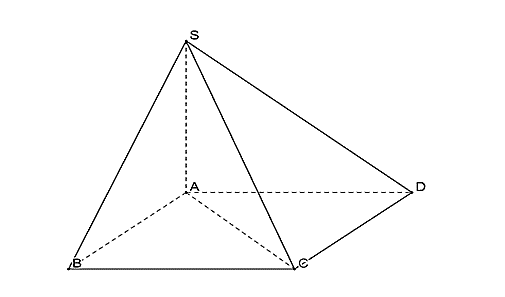 Giải
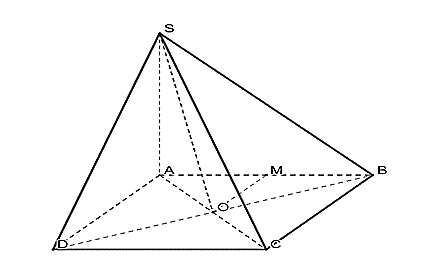 Giải
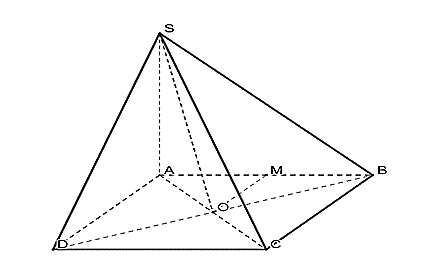 Giải
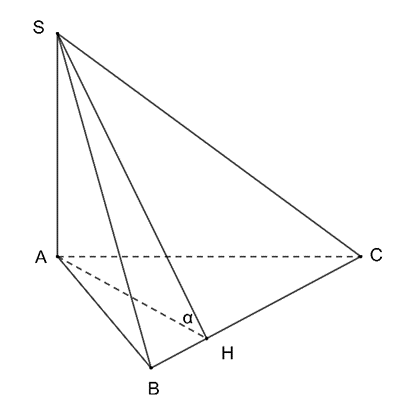 VẬN DỤNG
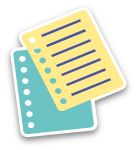 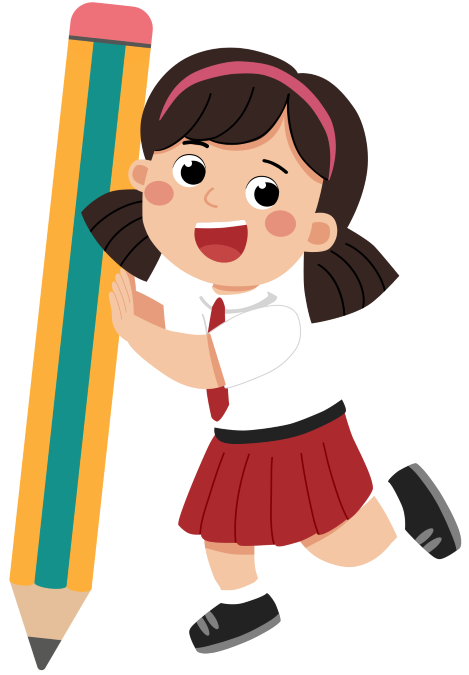 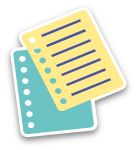 Giải
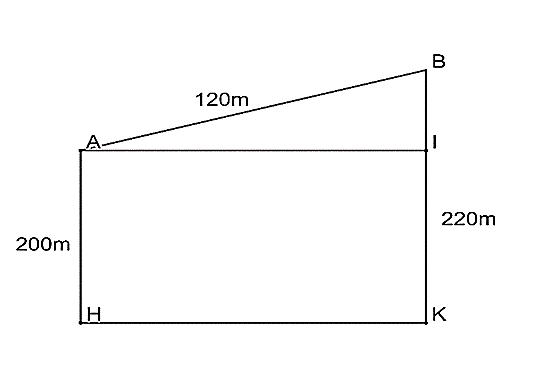 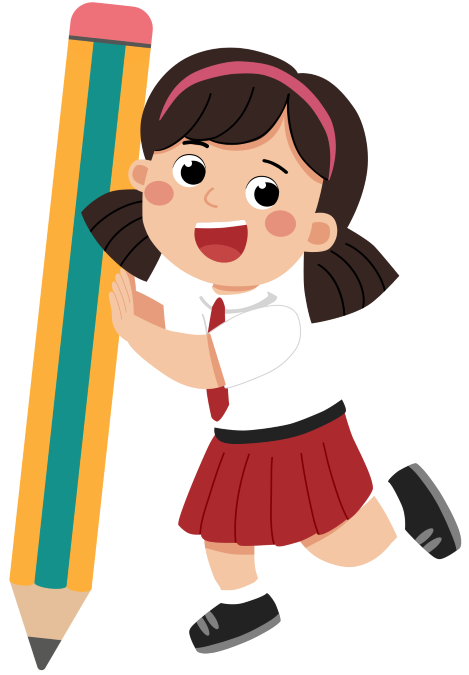 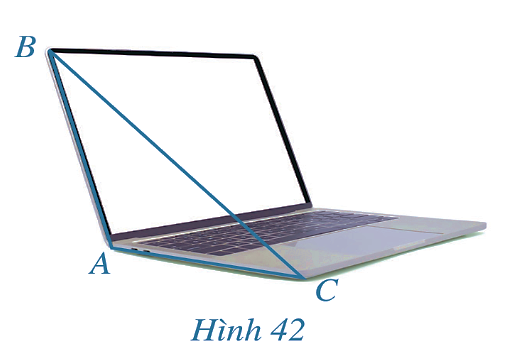 Giải
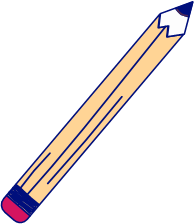 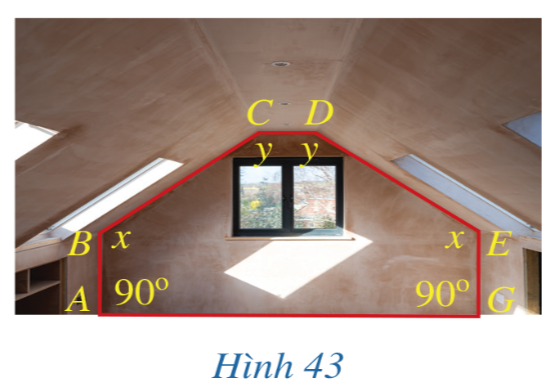 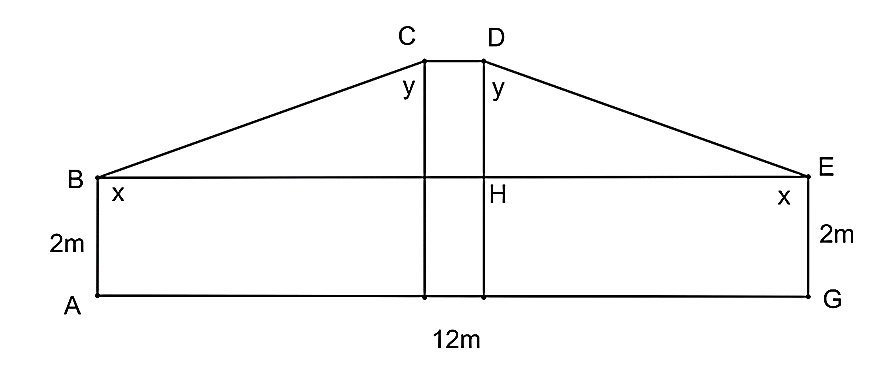 Giải
HƯỚNG DẪN VỀ NHÀ
Ôn tập kiến thức đã học.
Hoàn thành bài tập trong SBT.
Đọc và chuẩn bị trước Bài 4. Hai mặt phẳng vuông góc.
CẢM ƠN CÁC EM ĐÃ THEO DÕI 
BÀI HỌC!